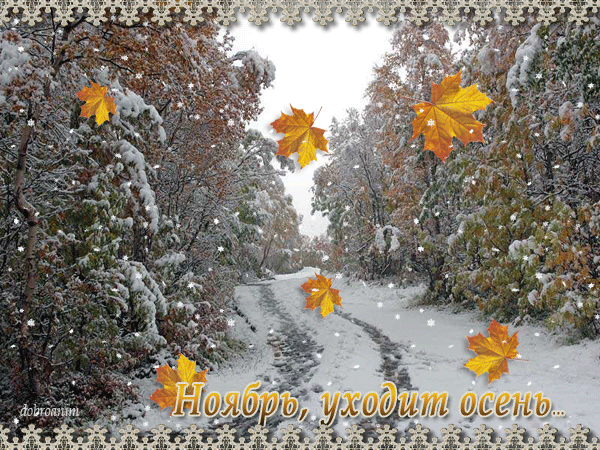 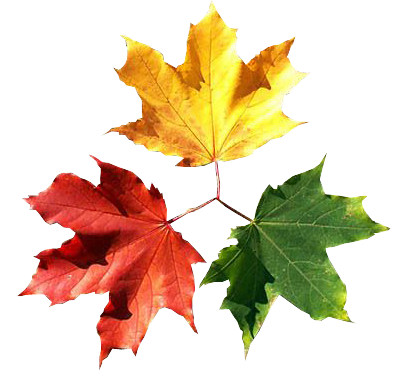 Электронная газета
Выпуск №23
Заходите к нам на
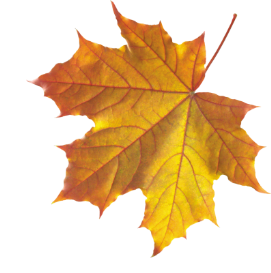 Дата выпуска:
1.12.15
МБДОУЦРР№28 «ОГОНЕК»
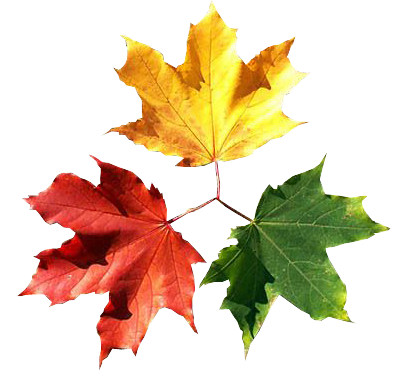 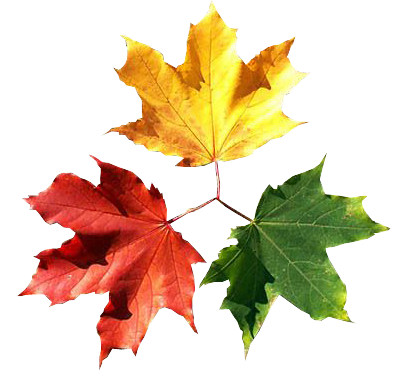 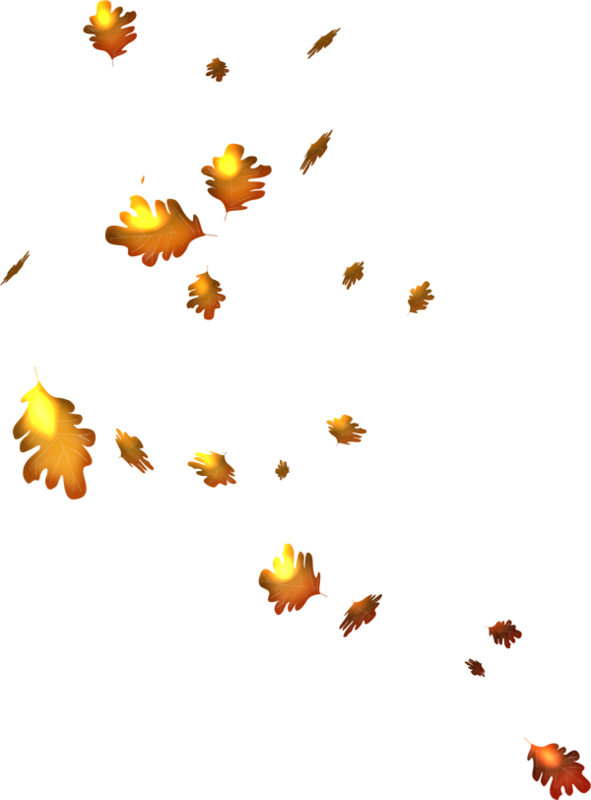 Из нашей газеты вы узнаете:
Как проходили:
Спортивно- музыкальные развлечения «Паровозик  из Ромашково»
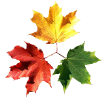 В нашем детском саду «День матери»
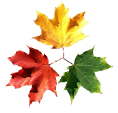 День единства
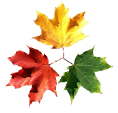 Большая психологическая игра для подготовительных  групп «Ням- ням»
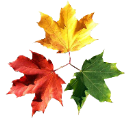 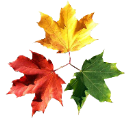 Выставка  портретов мам
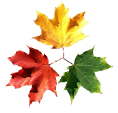 Персональная выставка Тимофеевой Сони
Спортивно-музыкальные развлечения
 "Паровозик из Ромашково"
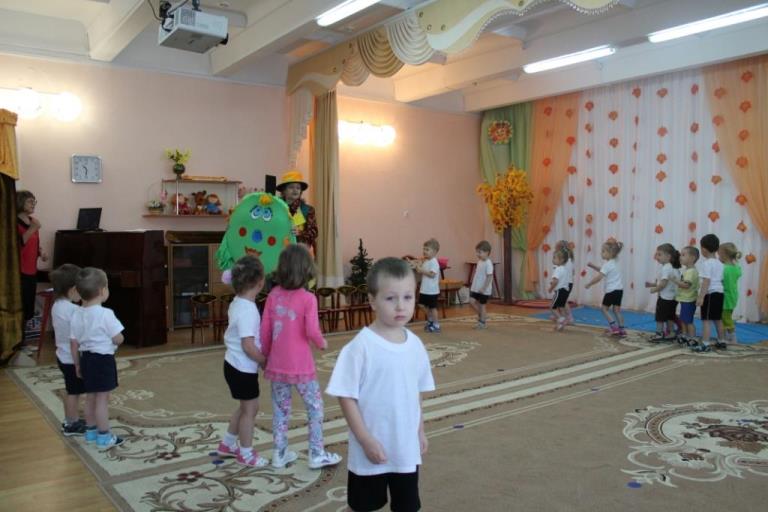 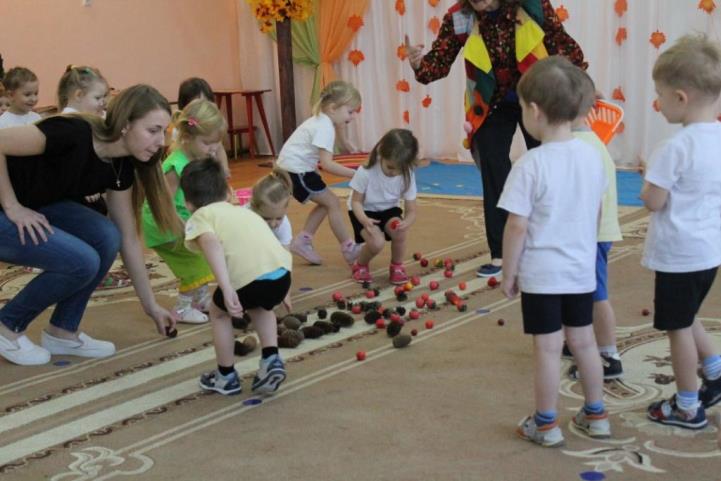 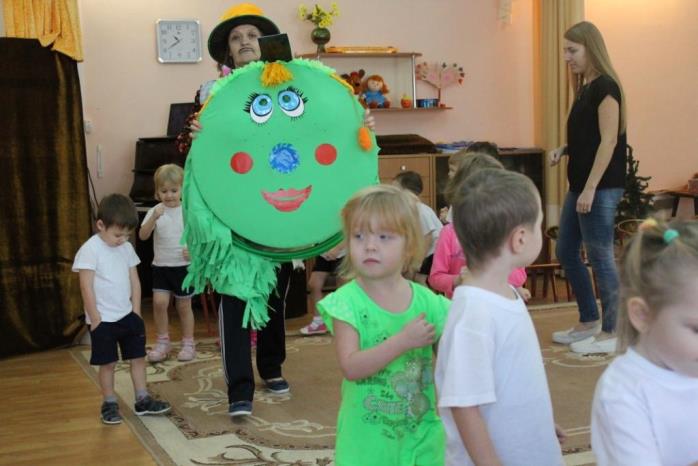 Под весёлый стук колёсМчит по рельсам паровоз:
Дым, пуская на лету,Паровоз гудит: ту - ту!
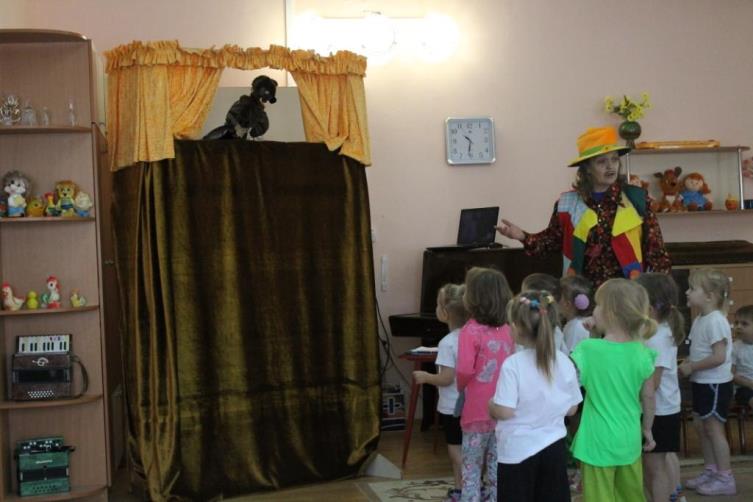 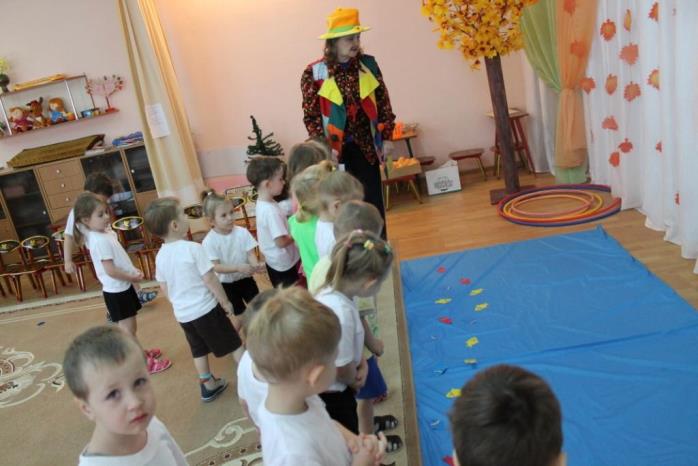 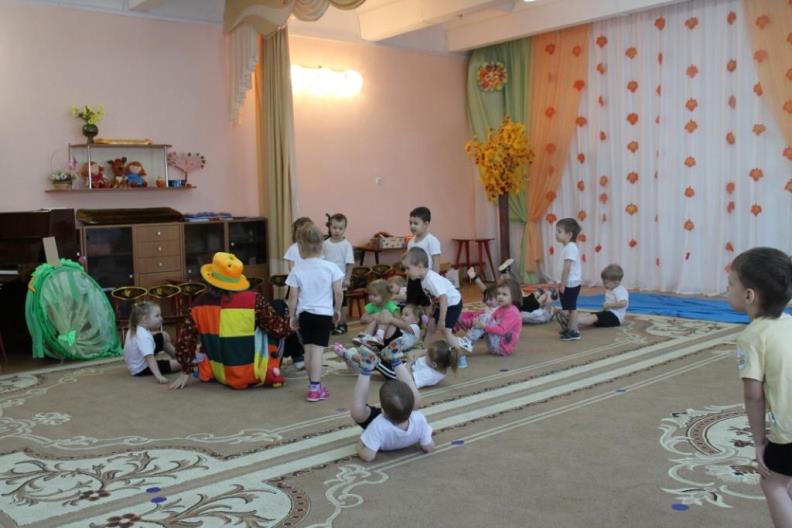 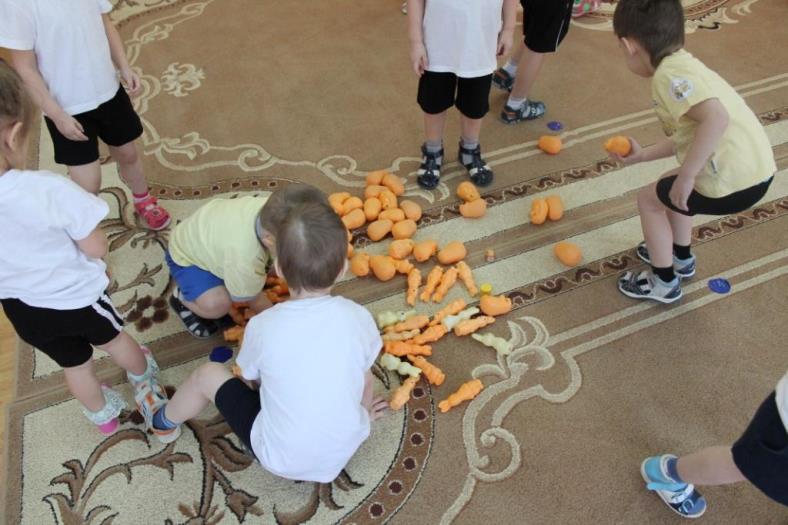 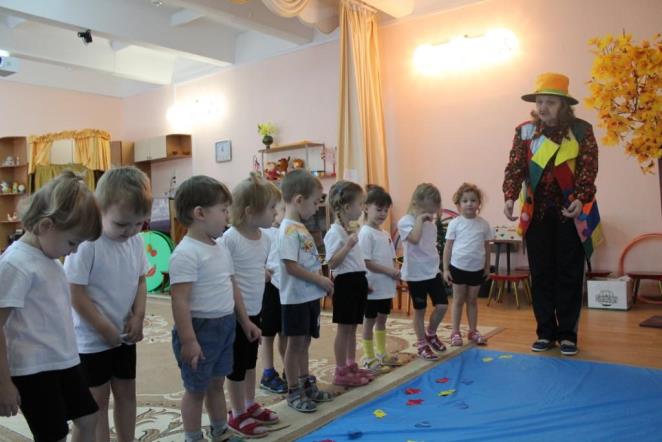 Мы играем в паровоз,Не беда, что без колес.
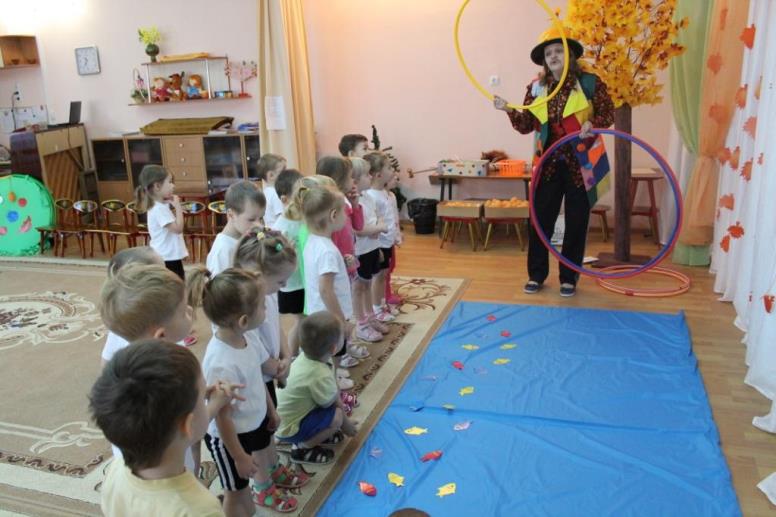 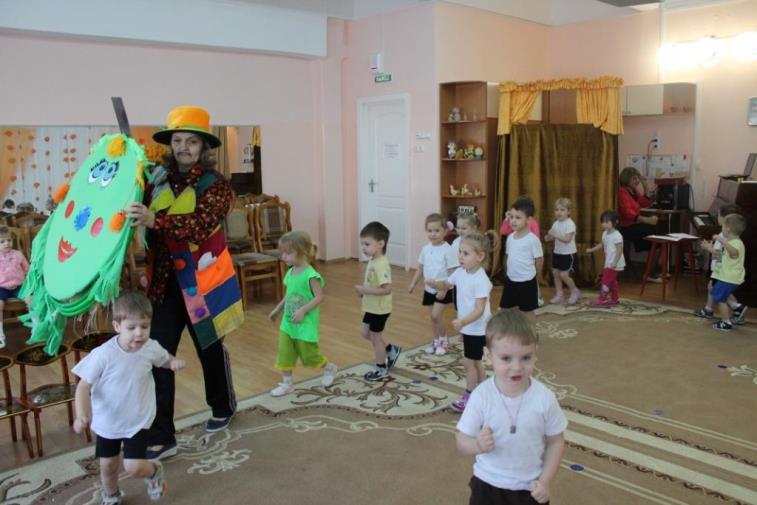 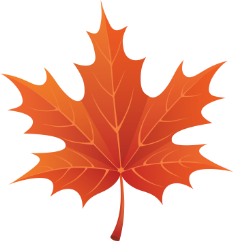 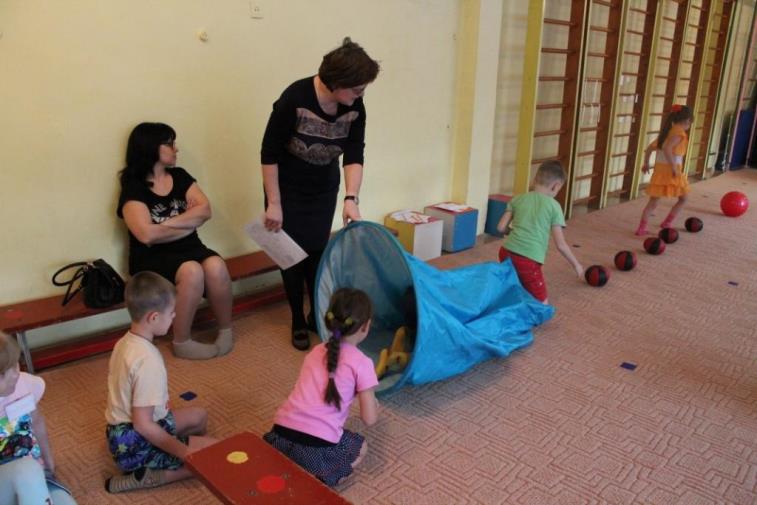 Большая психологическая игра "ням-ням"
 для подготовительных групп
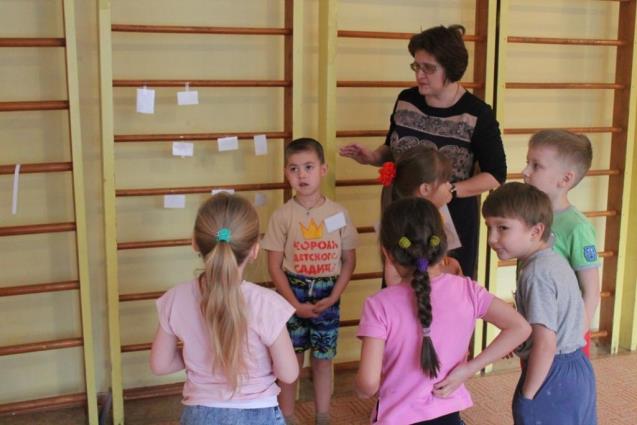 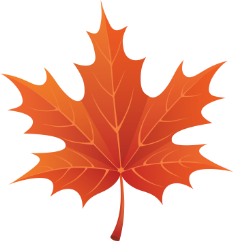 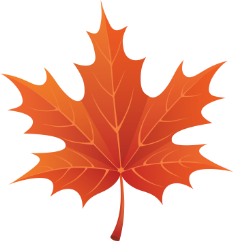 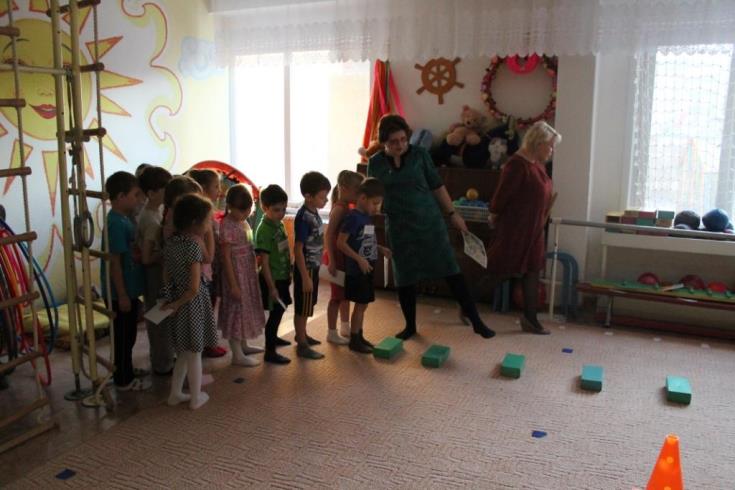 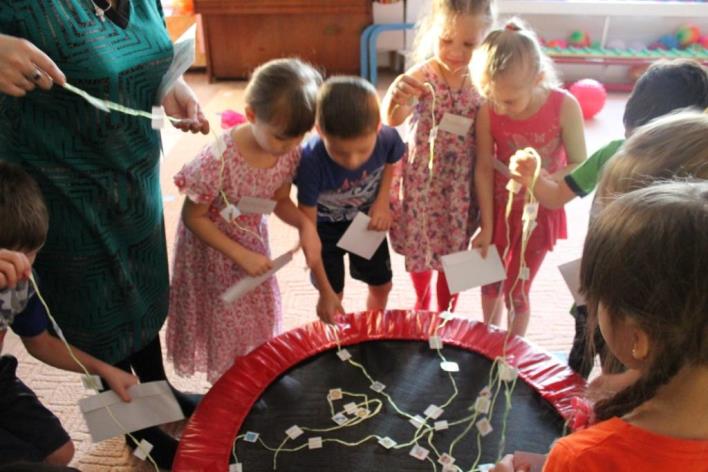 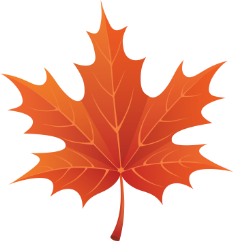 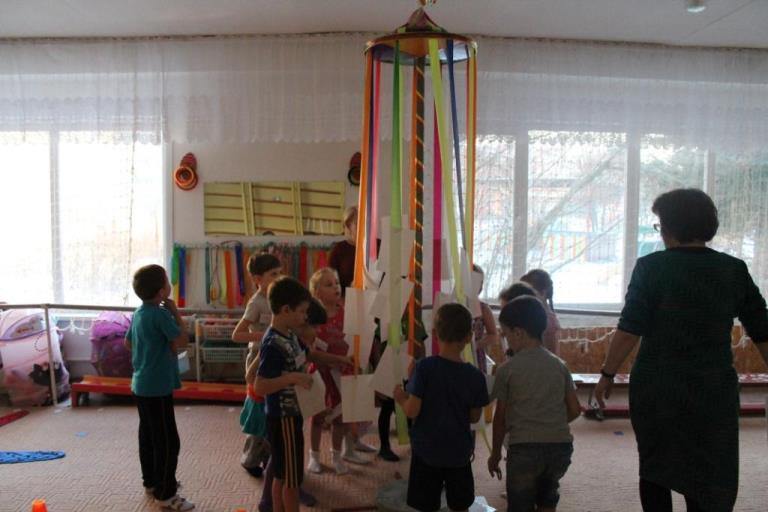 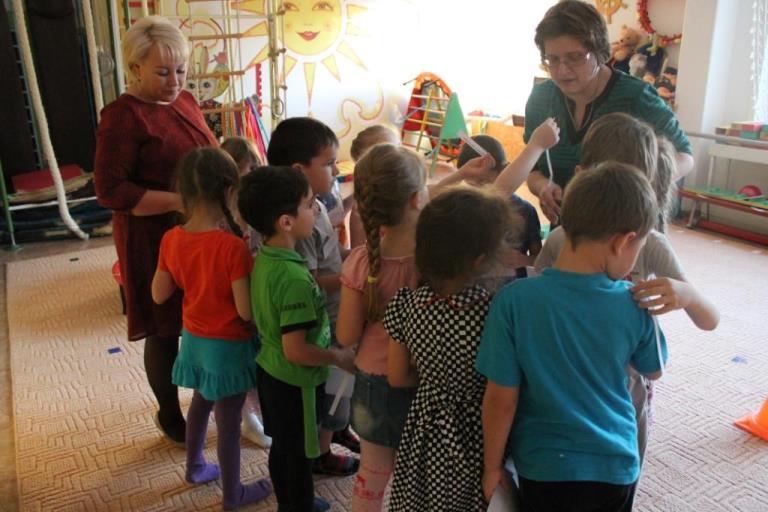 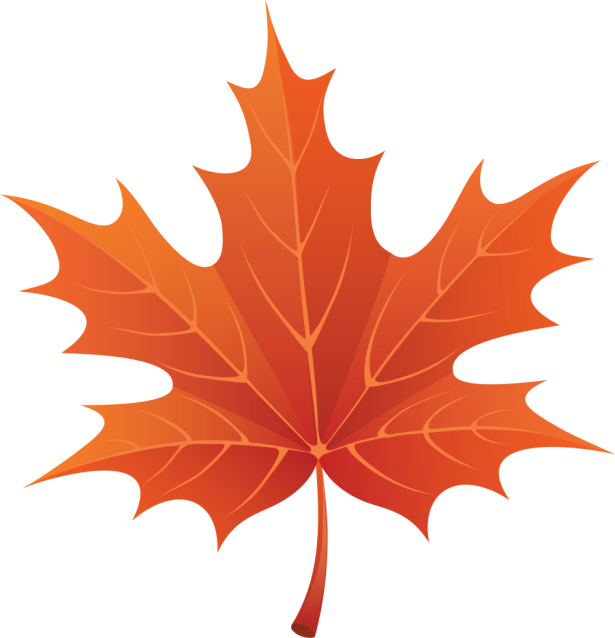 Школа – это светлый дом,Мы учиться будем в нём.Там научимся писать,Складывать и умножать.
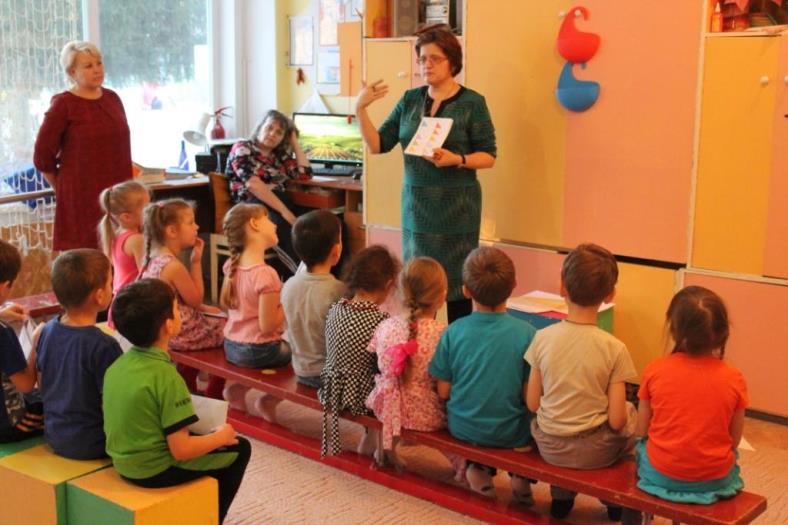 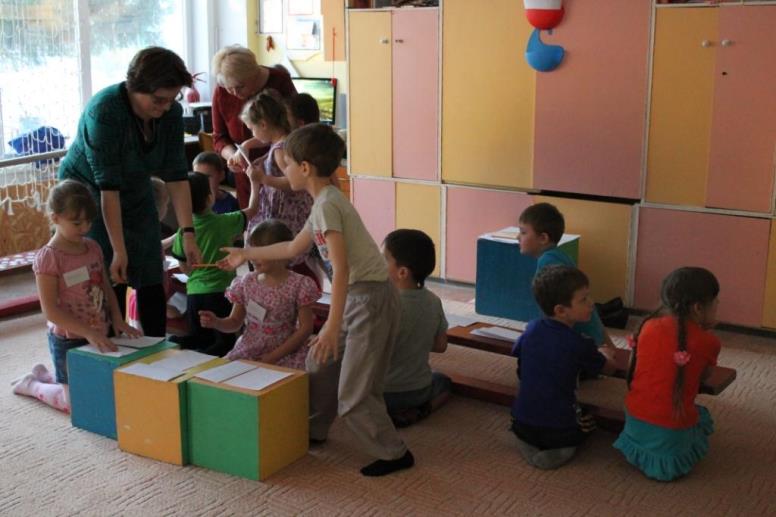 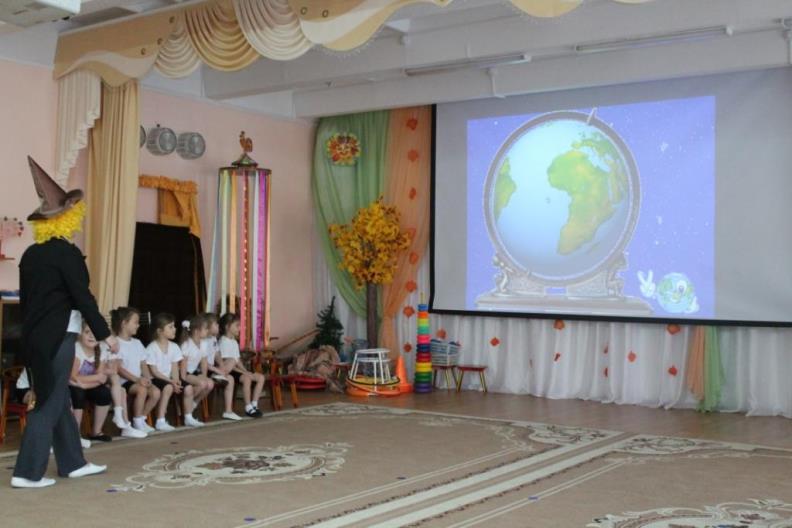 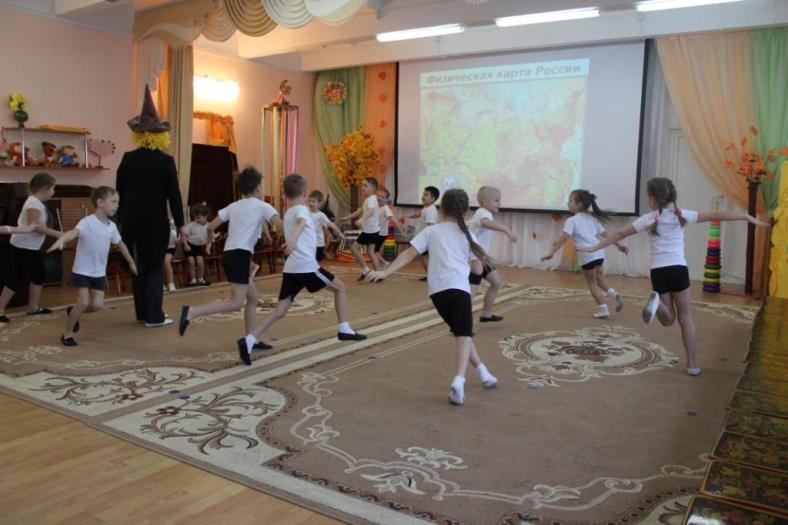 Физкультурно-музыкальное развлечение
"Мы едины"
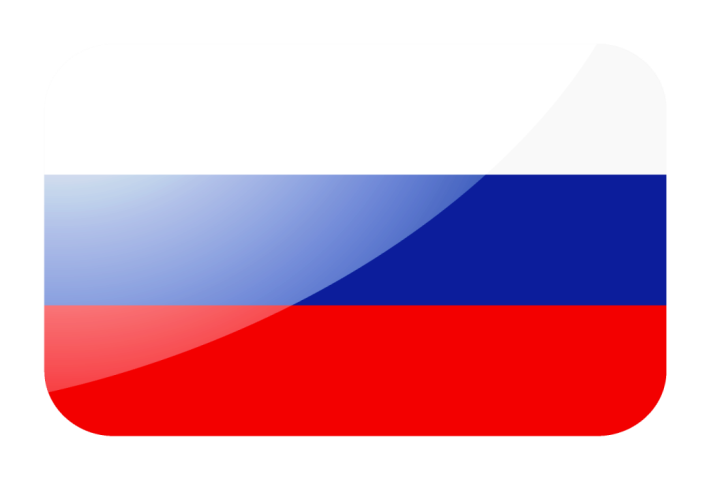 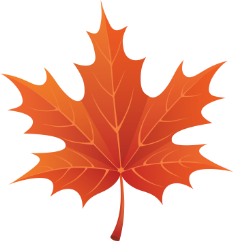 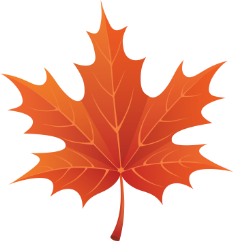 В День единства будем рядом,
 Будем вместе навсегда,
 Все народности России
 В дальних селах, городах!
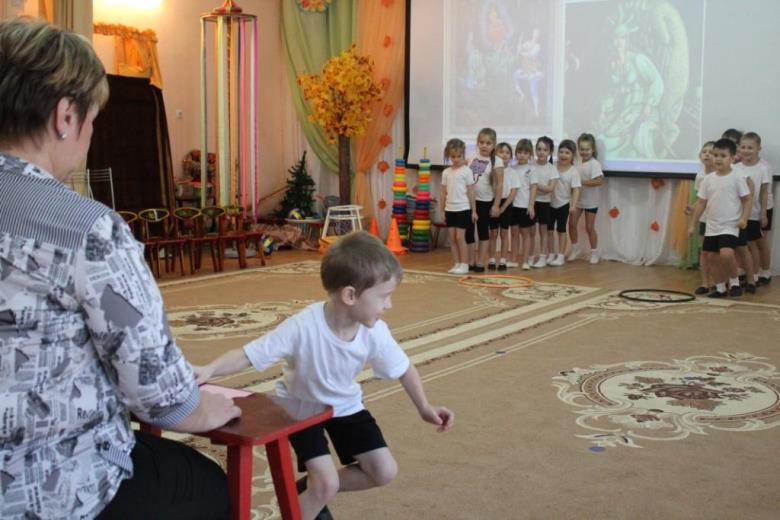 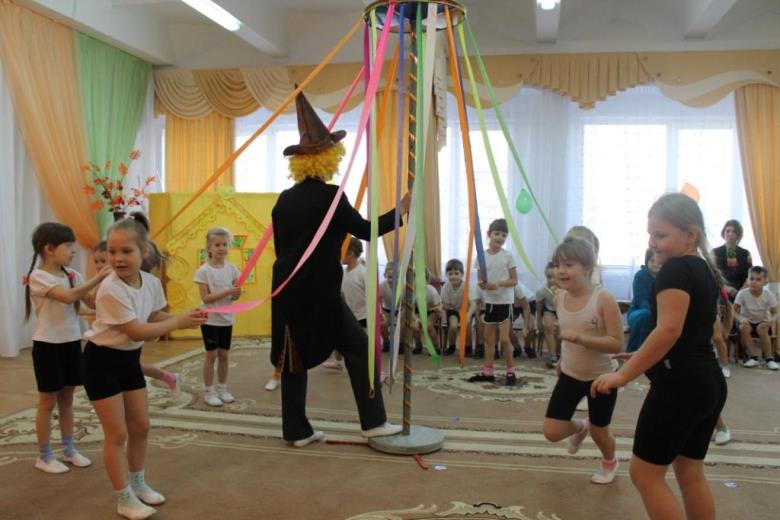 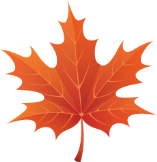 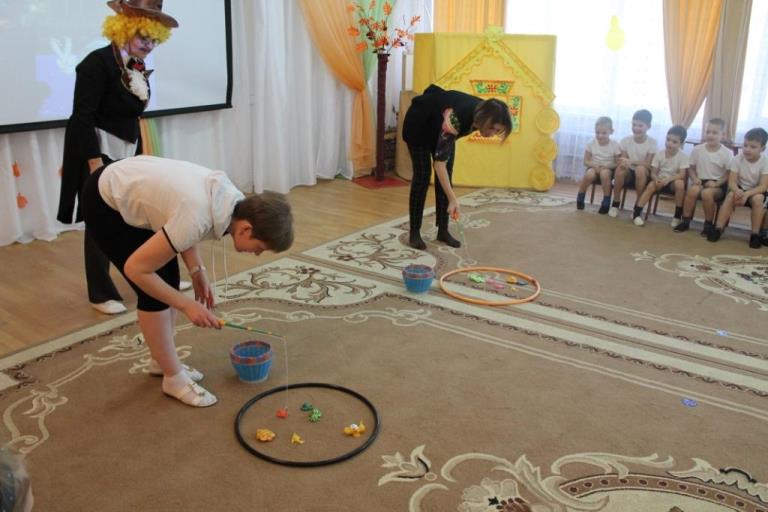 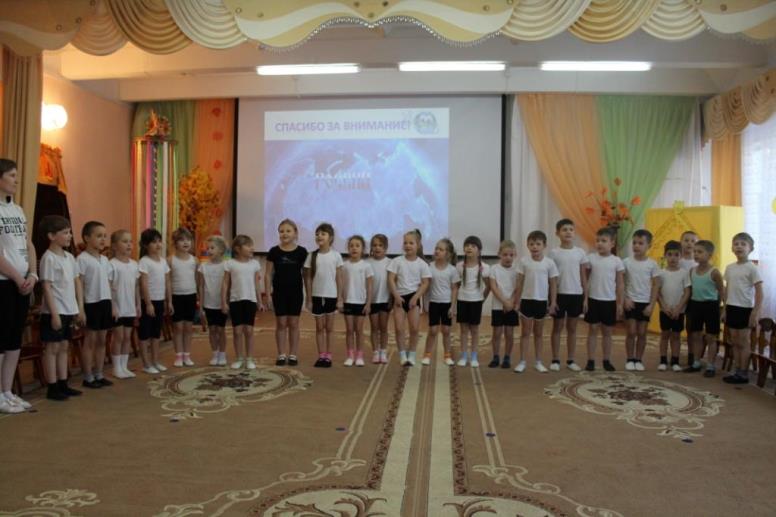 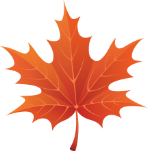 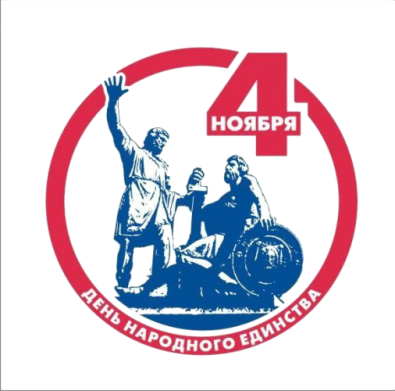 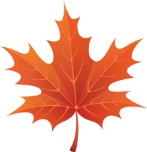 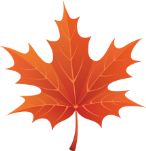 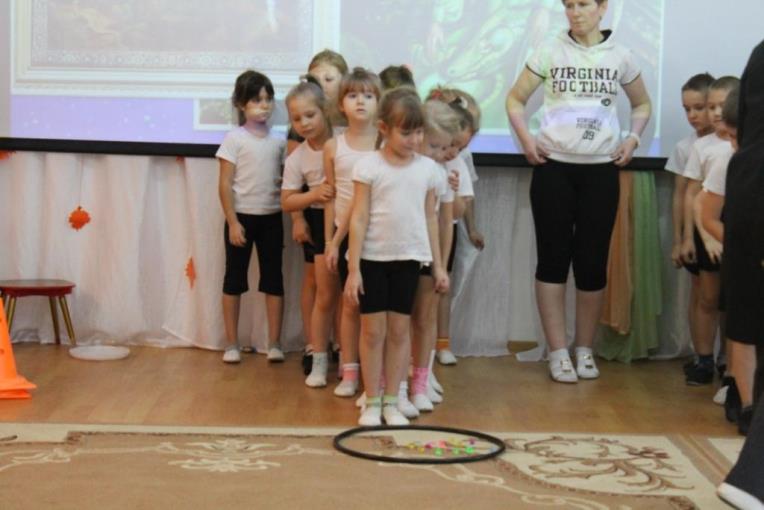 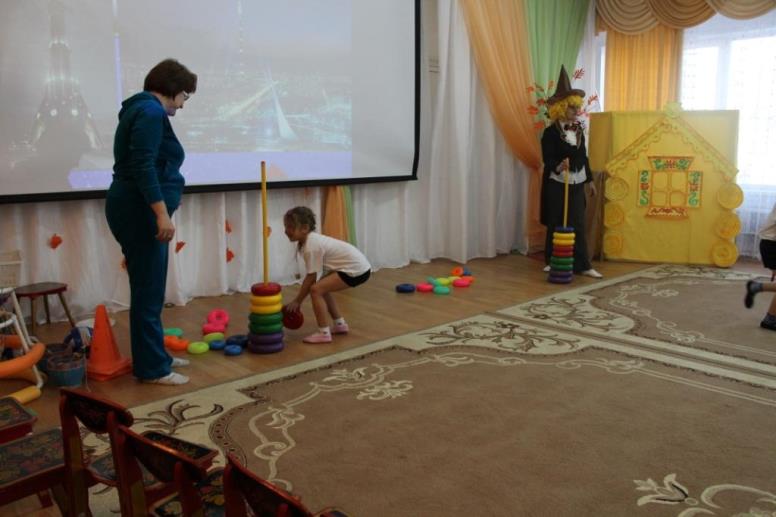 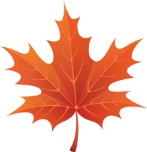 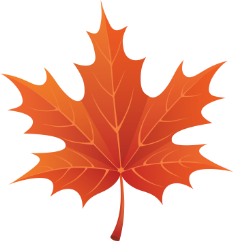 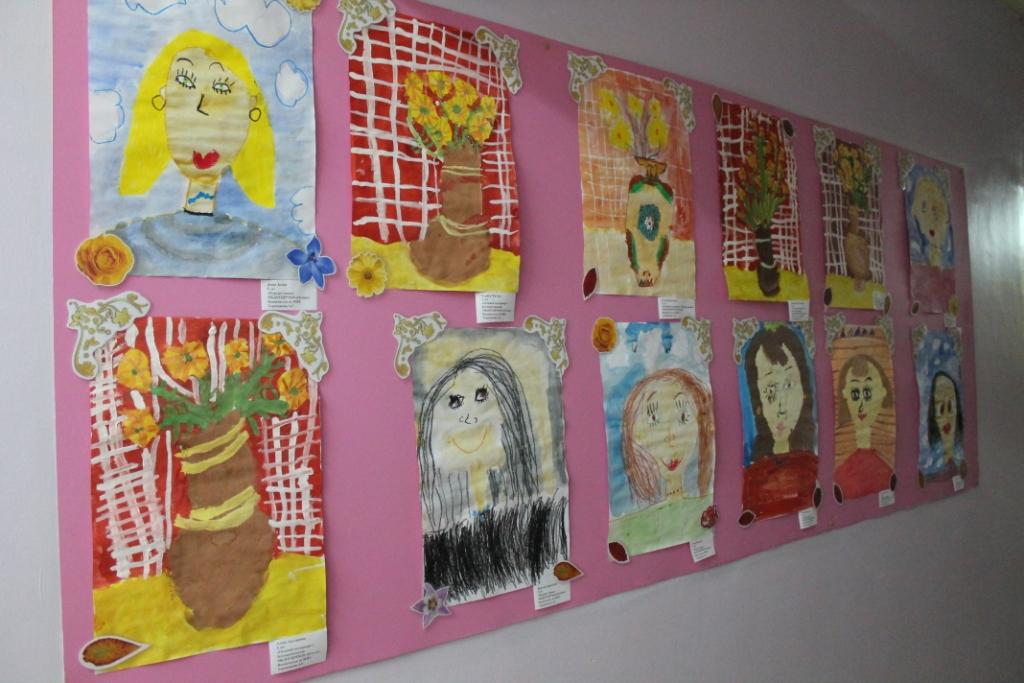 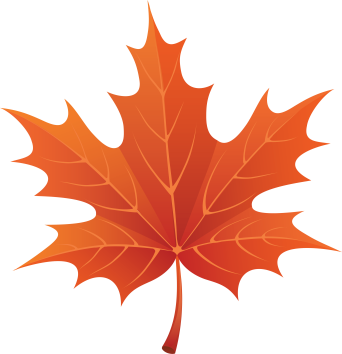 На светеДобрых словЖивёт немало,Но всех добрееИ нежней одно –Из двух слоговПростое слово «ма-ма»,И нету слов,Роднее, чем оно!(И. Мазнин)
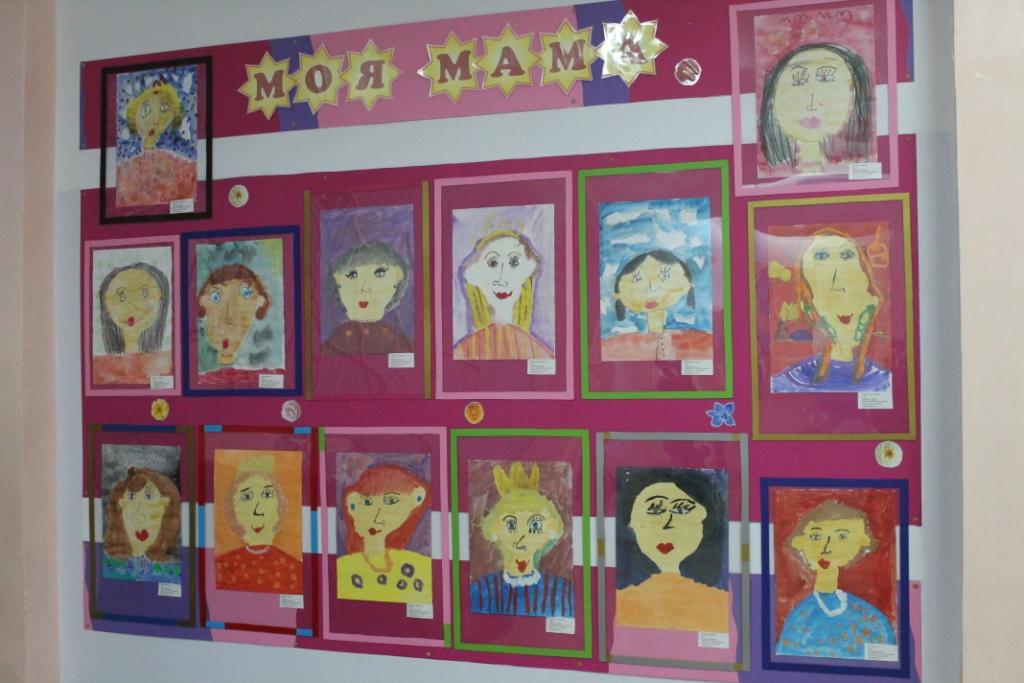 Выставка портретов
мам
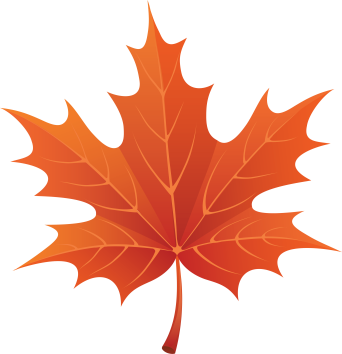 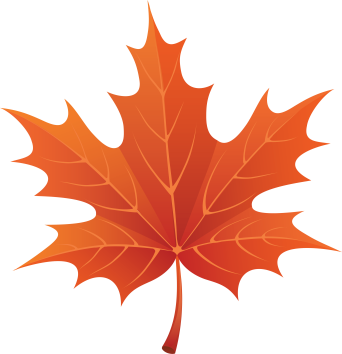 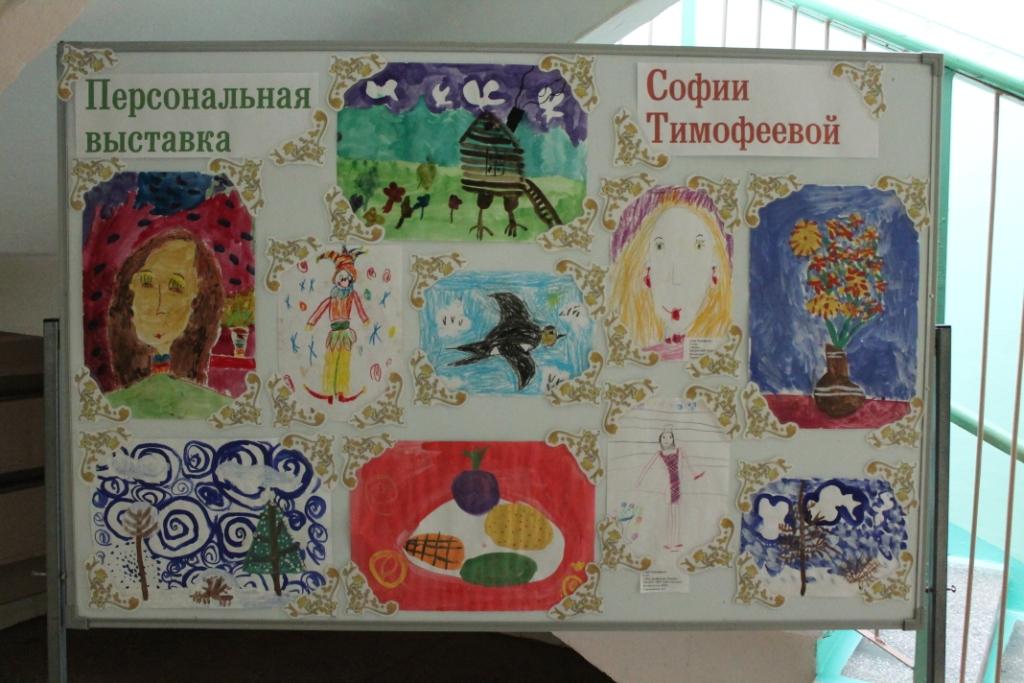 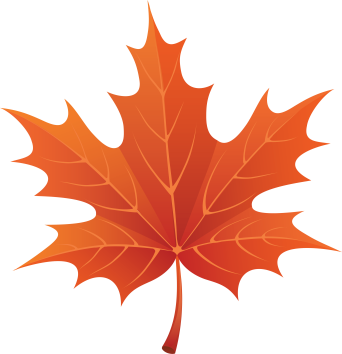 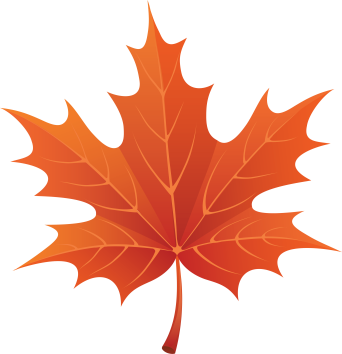 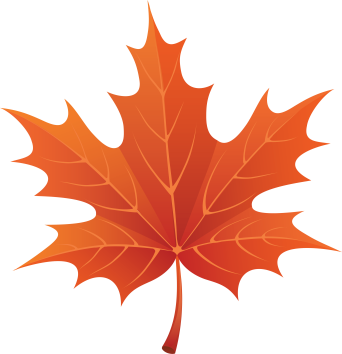 А. ОрловаЯ рисую человека:Руки, ноги, голова…В голове цветные мыслиИ округлые слова.
А в груди у человекаРасцветает не спеша,Как ромашка полевая,Белоснежная душа!
До следующей встречи…
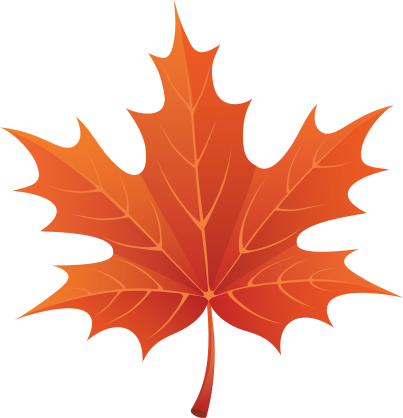 Выпуск подготовили: Лахтина О.В., Семенюк С.П.